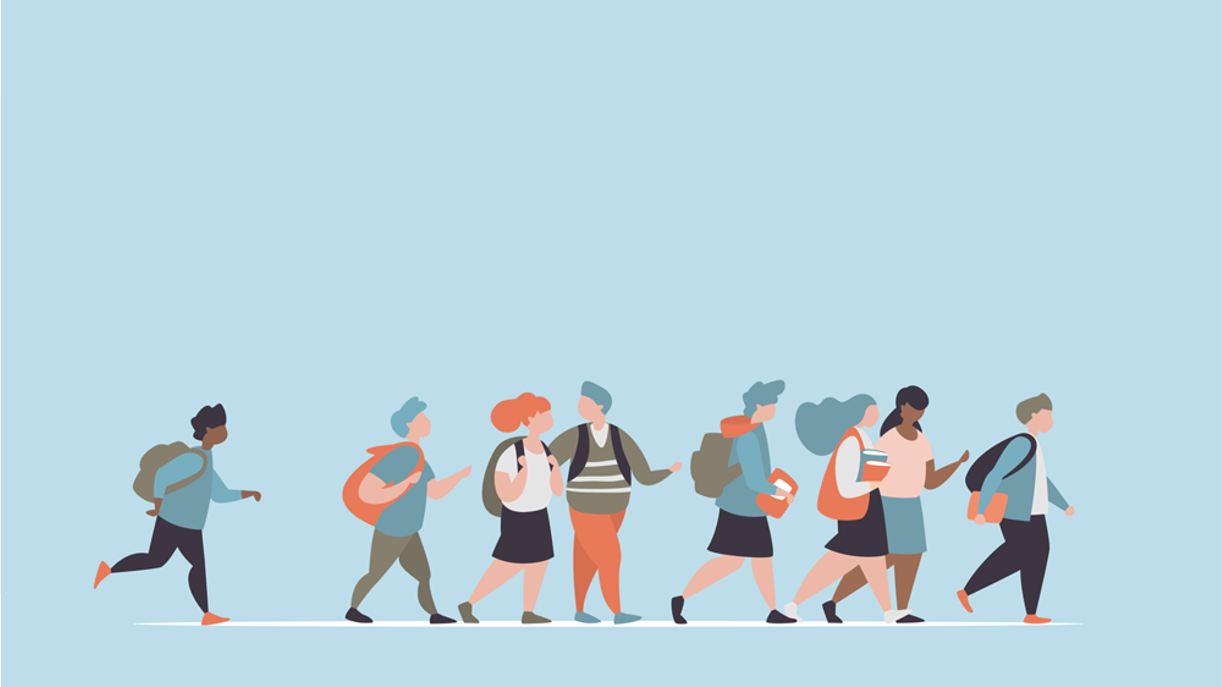 R·九年级全一册
Unit 2  I think that mooncakes are delicious!
第一课时
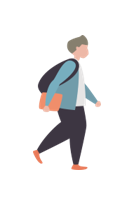 Lead in
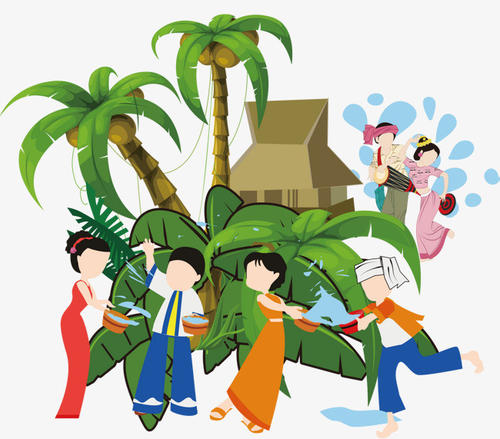 You can play with water happily on the streets. If people throw water at you, you’ll have good luck.
The Water Festival
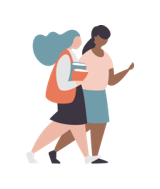 When can we see the scene in the picture?
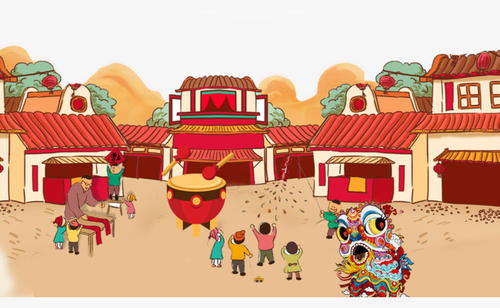 The Chinese Spring Festival, the 1st day of the first lunar month
When can we see many lanterns?
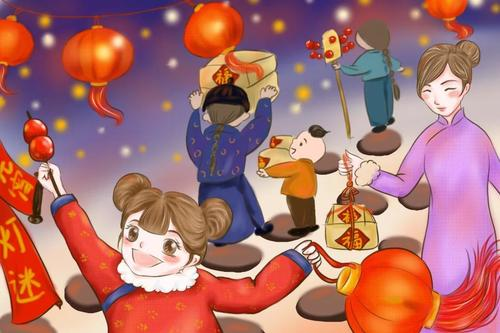 Lantern Festival, 
the 15th day of 
the first lunar month
Say the festival shown in the picture.
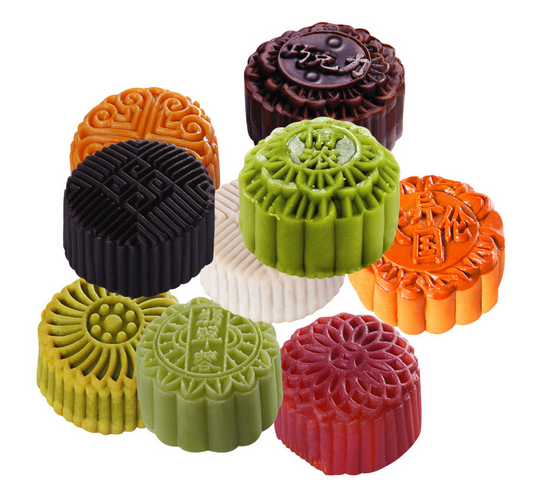 The Mid-Autumn Day
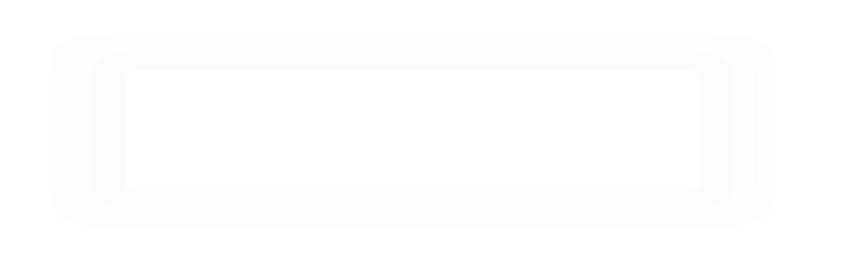 This festival is best known for the dragon-boat races.
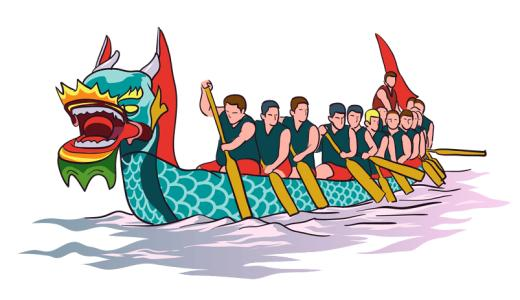 The Dragon Boat Festival
一、go to …for a/one’s vacation   去……度假
度假还没有开始，在计划中
去度假
在度假
度假正在进行
I'm going on my vacation.
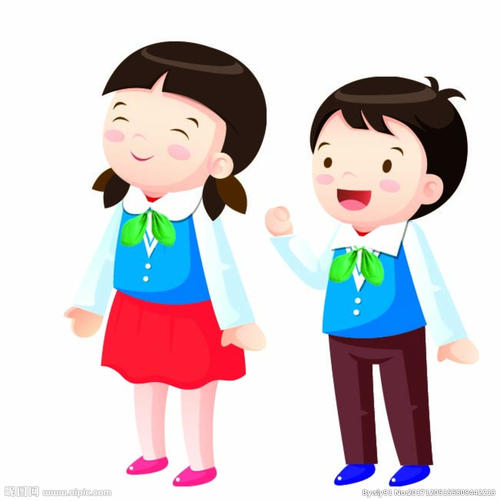 What are you doing ?
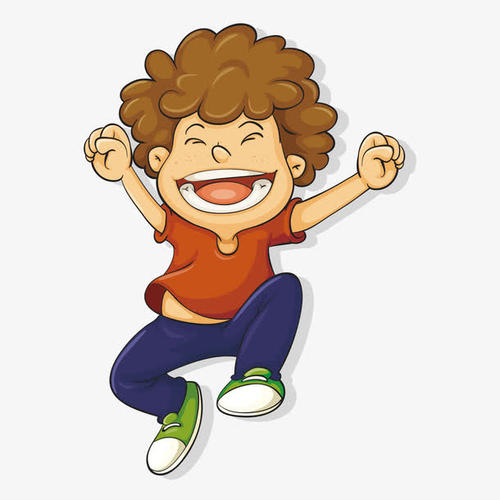 I went to Singapore for my vacation.
Where did you go on your vacation?
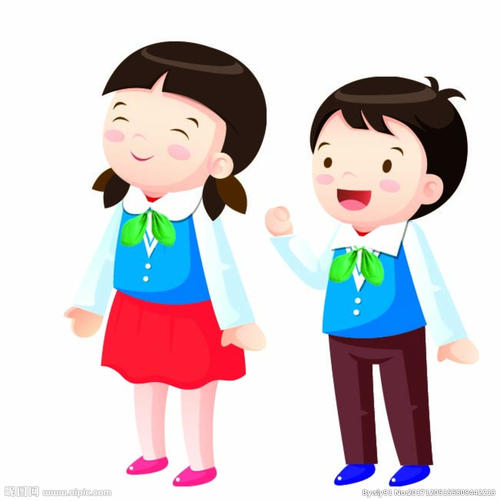 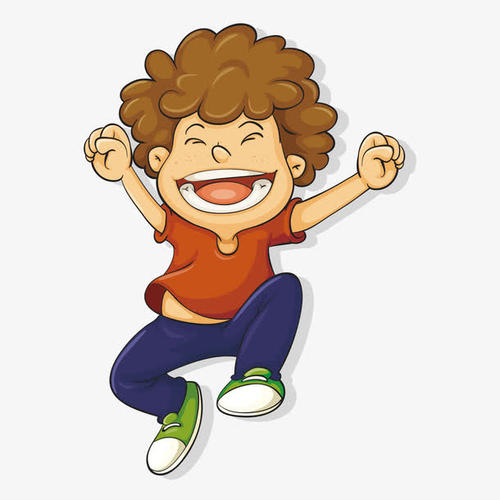 Sounds like fun.
二、Sounds like fun.  听起来很有趣。
省略了it这个形式主语，完整的句子是：
It sounds like fun.
sound like   听起来像
It sounds like a nice book.
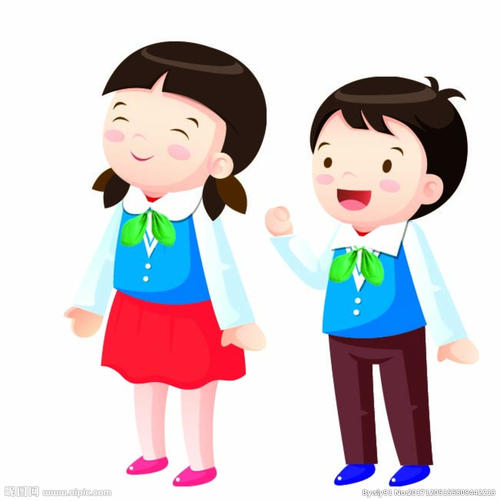 I learn a lot from Harry Potter.
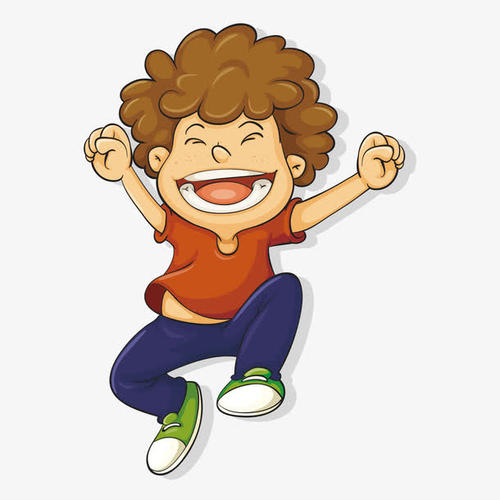 I went to Hong Kong and met Jackie Chan.
How about your vacation?
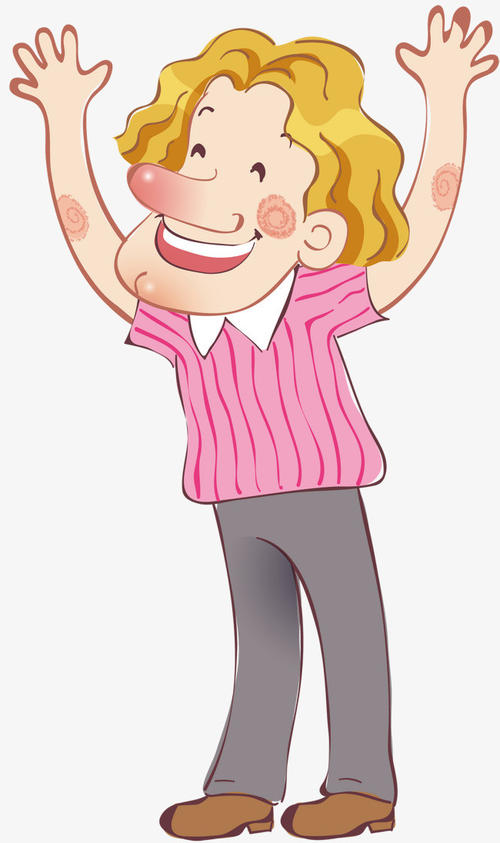 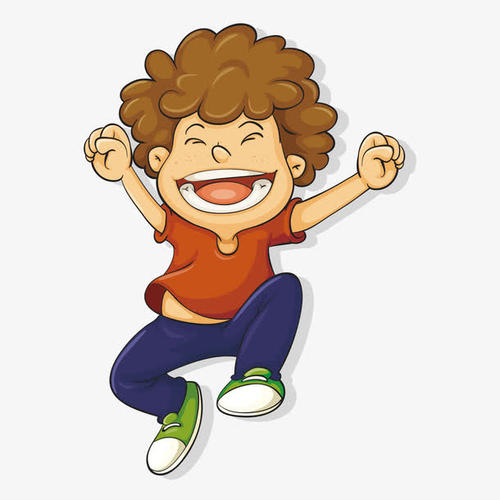 Wow, it sounds like a dream.
三、感官动词 + like 
feel like 		摸起来像
smell like 	闻起来像
look like 	看起来像
taste like 	尝起来像
What do you like 
    best about the Dragon 
Boat Festival?
What a great day (it is)!
I love the races. 
I think that they’re 
fun to watch.
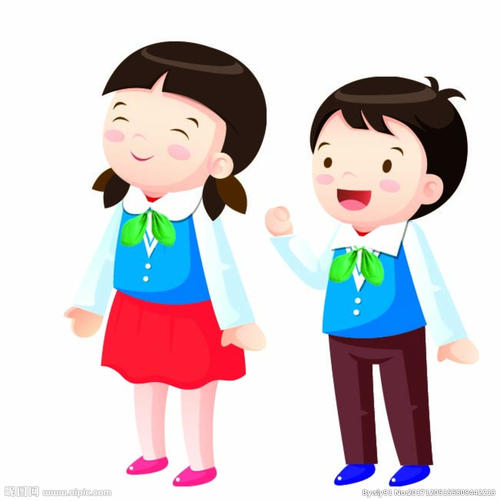 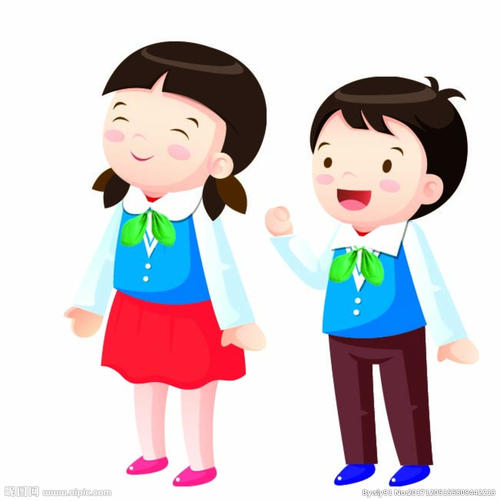 四、感叹句
感叹句是表示赞美、惊叹以及喜怒哀乐等强烈感情的句子。通常由what, how引导。
表达感叹时，how与形容词、副词连用；what则必须与名词连用。
1. What+ a/an+(adj.)+n.(单数)+(主+谓)+…!
2. What+(adj.)+n.(复数/不可数)+(主+谓)+…!
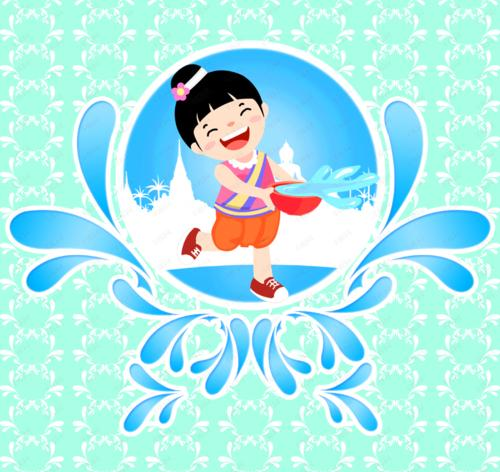 Try to compare:
The Water Festival is fun.
What fun the Water Festival is!
谓语
主语
3. How+ adj.+ a/an+ n.+主+谓+…!
4. How+(adj./adv.)+主+谓+…!
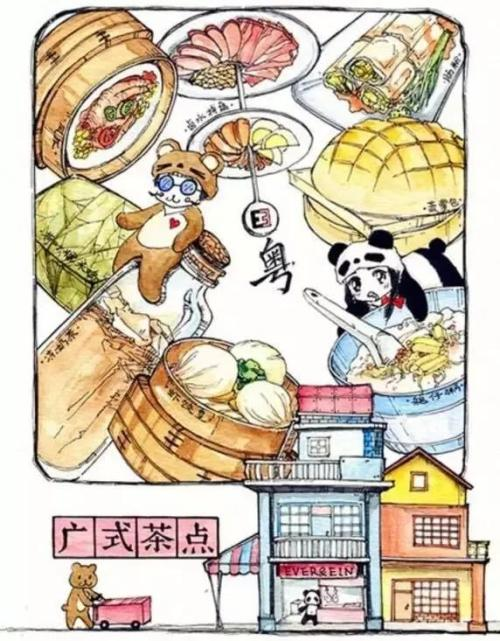 The food is delicious in Hong Kong.
How delicious the food is in Hong Kong!
主语
谓语
状语
The dragon boat teams were fantastic.
How fantastic the dragon boat teams were!
主语
谓语
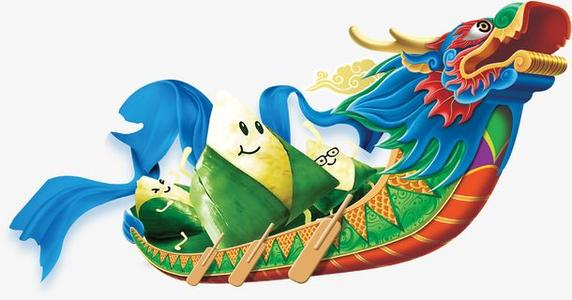 Practice
C
1. ______exciting sport it is! 
     A. What          B. What a    
	  C. What an     D. How
2. how / exciting / races    
3. what / interesting / city
How exciting the races were!
What an interesting city!
Summary
1. What do you like about…?
What do you like best about the Dragon Boat Festival?
2. What a great day!
3. How + adj. /adv. + 主 + 谓！
How fantastic the dragon boat teams were!
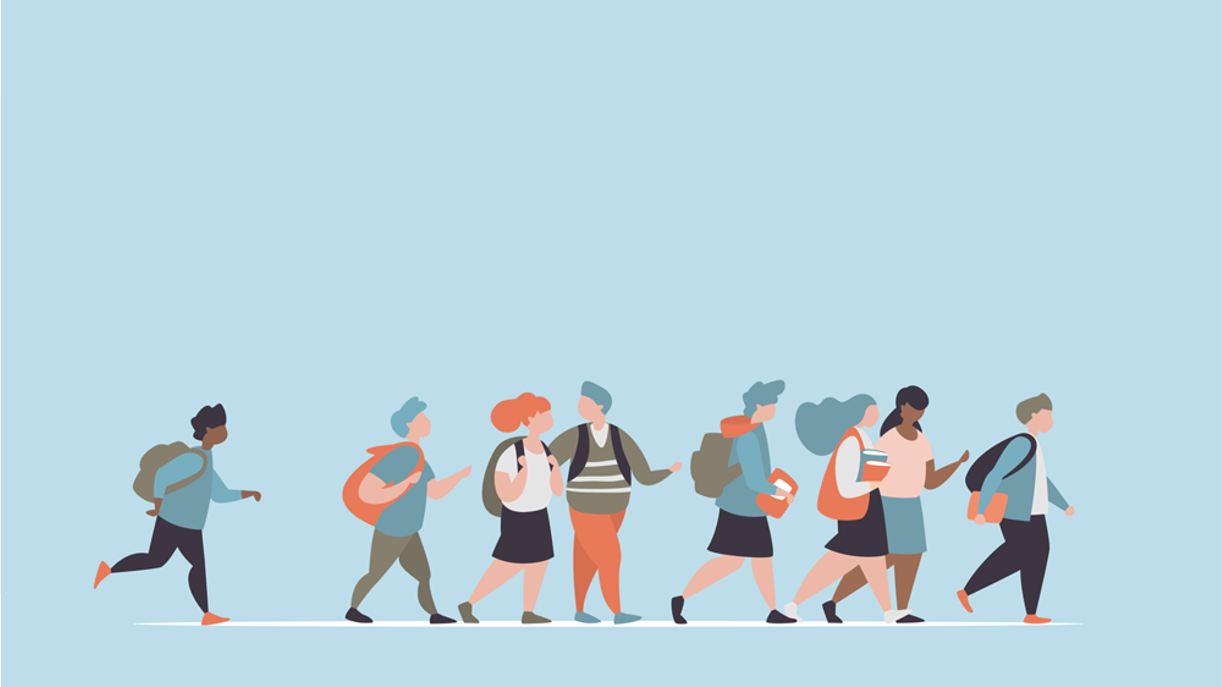 THANKS